Муниципальное  бюджетное дошкольное  образовательное  учреждение
Детский  сад «Чебурашка»




«Диагностика одаренных детей в 
детском саду»






Подготовила: Педагог-психолог Кочуро М.А.
Проблема определения одаренности, её выявление, развитие и сопровождение интересовала людей ещё много столетий назад…
	Сегодня в обществе отмечается новый всплеск заинтересованности в исследовании детей с нестандартным  мышлением. Это связано, прежде всего,  с запросом общества на индивидуальных неповторимых личностей.
	Сейчас с уверенностью можно сказать, что чем больше узнаешь об одаренности, тем сильнее растет интерес к ней.
	Психологическое сопровождение позволяет учитывать возрастные и индивидуальные особенности ребенка и рассматривает детскую одаренность в качестве  потенциала психического  развития по отношению к последующим этапам жизненного пути личности.
	Уже с момента поступления ребенка в детский сад начинается наблюдение за ходом развития малыша, его индивидуальными проявлениями.  Чтобы судить об одаренности ребенка, нужно выявить то сочетание психологических свойств, которое присуще именно ему.
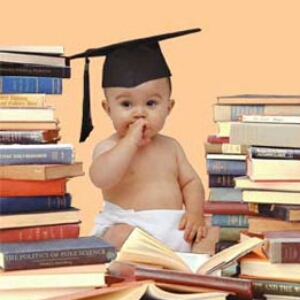 Характеристики познавательных возможностей

Способностями называют индивидуальные особенности личности, помогающие ей успешно заниматься определенной деятельностью.
Талантом называют выдающиеся способности, высокую степень одаренности в какой-либо деятельности. Чаще всего талант проявляется в какой-то определенной сфере.
Гениальность – высшая степень развития таланта, связана она с созданием качественно новых, уникальных творений, открытием ранее неизведанных путей творчества.
Одаренность – понимают как системное, развивающиеся в течение жизни качество психики, которое определяет возможность достижения человеком более высоких результатов в одном или нескольких видах деятельности по сравнению с другими людьми.
ОДАРЕНОСТЬ – значительное по сравнению с возрастными нормами опережение  в умственном  развитии либо в  исключительном развитии специальных способностей (музыкальных, художественных, спортивных и т.д.)


ОДАРЁННЫЙ  РЕБЕНОК – это ребенок, который выделяется яркими, очевидными иногда выдающимися достижениями (или имеет внутренние  предпосылки для таких достижений) в том или ином виде деятельности.
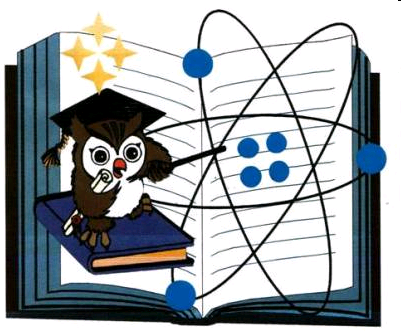 Факторы, влияющие на  развитие одаренности

Наследственность (природные задатки)
Социальная  среда
Психологические механизмы саморазвития  личности
Признаки  одаренности по А.И. Доровскому
Не стоит забывать и проблемах одарённых детей:
	
	Одаренным детям присущи особые поведенческие модели, поэтому им трудно находить общий язык со сверстниками, с педагогами, членами своей семьи; они стремятся прерывать собеседника, поправлять его, демонстрировать собственные знания и превращать окружающих в предмет насмешек. 
	Эти черты  проявляются у одаренных детей в силу их особого интеллектуального развития.
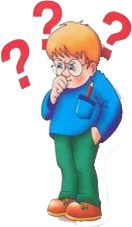 Наиболее часто встречаются проблемы:

Общения, социального поведения;
Эмоционального развития;
Десинхронизация развития;
Саморегуляции;
Отсутствие творческих проявлений;
Трудность профессиональной  ориентации;
Дезадаптации.
Диагностика одаренности является актуальной и сложной проблемой для большинства специалистов, как педагогов, так и психологов. 
	Это обусловлено множеством причин, таких как многообразие видов одаренности, психологические особенности самого ребенка (застенчивость, тревожность, низкая самооценка, стресс, недоверие к тестирующему), некомпетентность специалиста. 	Существует множество психологических методик, направленных на выявление одаренности. К ним относятся такие методы как наблюдение, беседа, тесты интеллекта, креативности, способностей, мотивации, личностных особенностей. Зачастую это многообразие также усложняет процесс  выявления одаренности.
Методы диагностики одаренности

1. Наблюдение и эксперимент;
2. Лонгитюдные исследования, которые позволяют наблюдать и изучать ребенка в развитии;
3. Биографический метод является одним из способов выявления личностных и интеллектуальных качеств, которые способствуют творческой  деятельности;
4. Опросники – эффективный подход к выяснению особенностей испытуемого в данный период;
5. Изучение продуктов деятельности;
6. Тесты.
Также для выявления, развития и поддержки одаренных детей рекомендуется использовать психолого – педагогический мониторинг

Комплексный характер оценивания
Длительность процесса идентификации
Анализ поведения ребенка
Экспертная оценка продуктов деятельности детей
Выявление признаков одаренности с учетом зоны ближайшего развития
Многократность и многоэтапность обследования
Метод проектов, предметных профессиональных проб
Использование предметных ситуаций
Анализ достижений
Психолого-педагогический мониторинг позволяет выявить следующие параметры:
актуальный уровень развития одаренности, достигнутый на данном возрастном этапе;
особенности конкретных проявлений одаренности, связанные с попытками ее реализации в различных видах деятельности;
потенциальные возможности ребенка к развитию .
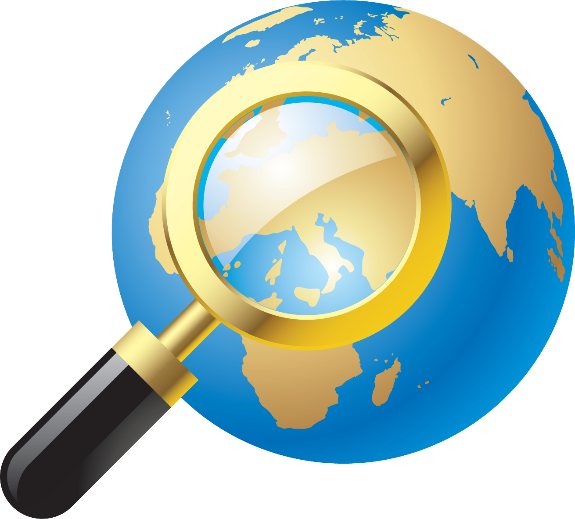 Диагностические методики поделены по содержанию на три группы: 
методики для выявления уровня психосоциального развития ребенка, 
методики диагностики интеллектуального уровня;
 методики уровня креативности. 
Кроме того, в соответствии с выделенными принципами внутри каждой группы существует деление на методики: 
для психологов, 
для педагогов, для родителей, 
для детей. 

Психолог осуществляет психодиагностику (начальной, текущей, итоговой) всех субъектов процесса. Сбор и анализ результатов педагогической диагностики.
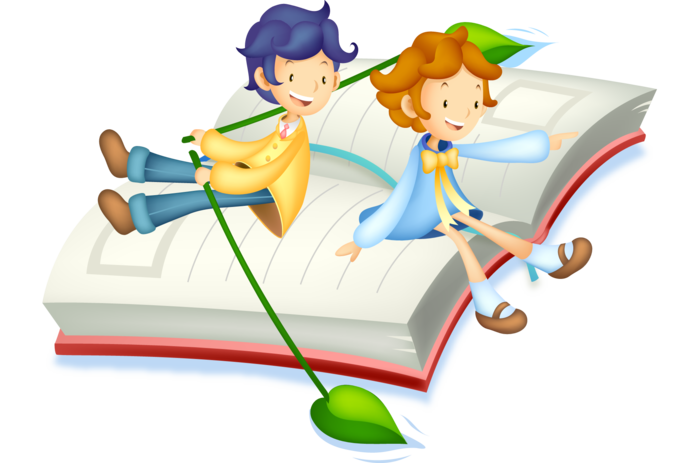 Матрица определения видов одарённости
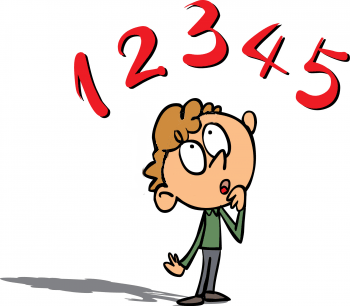 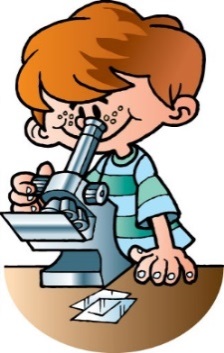 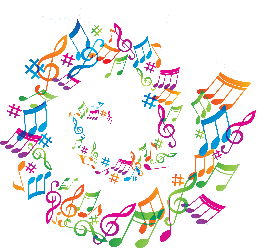 Выявление одаренных детей – продолжительный процесс, связанный с анализом развития конкретного ребенка. Невозможно одномоментно отобрать одаренных детей. Эффективная диагностика одаренности посредствам какой-либо одноразовой процедуры тестирования  просто неосуществима. Дело не только в невозможности создать всеобъемлющий тест, но и в особом свойстве одаренности как системного и развивающегося качества психики, определяющего способность достижения человеком выдающихся результатов.  Нельзя ставить знак равенства между данными тестирования и решением о судьбе ребенка.  Так как данные тестирования интеллекта и креативности сильно зависят от ситуации тестирования, эмоционального состояния ребенка на тот момент и не являются неизменными величинами.
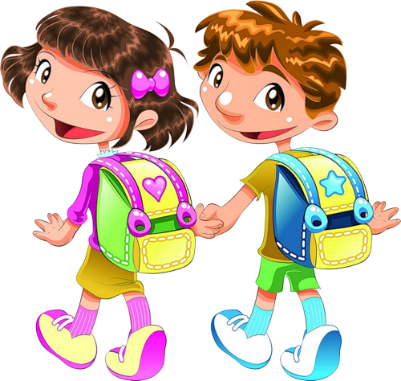 Увидеть одаренного ребенка очень сложно.
 По сей день не разработан единый диагностический инструментарий для выявления детей, относящихся к категории «одаренных».
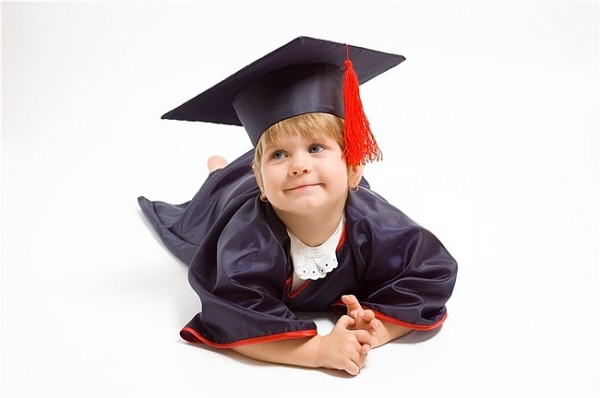 «Цели, которые вы ставите
в развитии способностей
одаренных детей - реальны.
Главное - верьте и действуйте»

Спасибо за внимание!
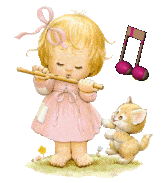 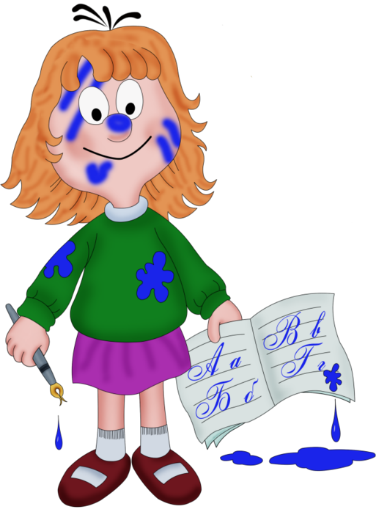 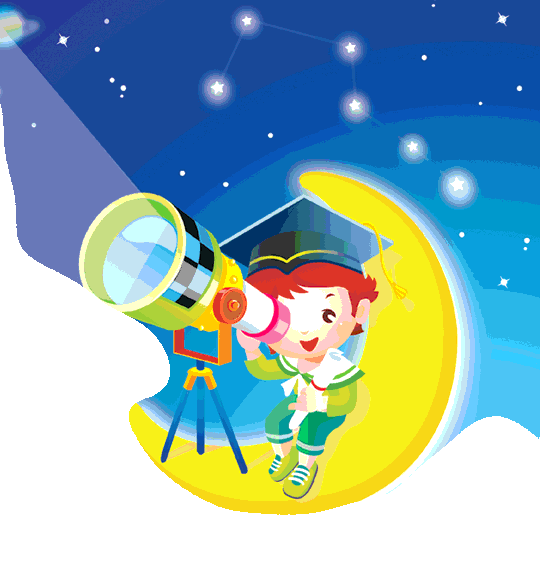 Литература:1. Программа «Одарённый ребёнок», разработанная коллективом сотрудниковпод руководством Л.А.Венгера.
2. Психология одаренности детей и подростков / Под ред. Н.C Лейтеса. – М., 2000. Савенков. А.И. 
3. Одаренные дети в школе и дома. – М., 2000. Тэкэкс К., Карне М. 
4. Одаренные дети. – М., 1991
 http://images.yandex.ru